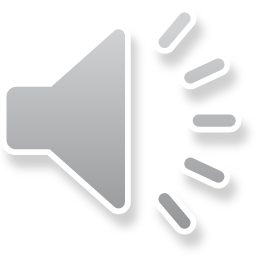 Travel album
Click here to add content of the text，and briefly explain your point of view. Click here to add content of the text，and briefly explain your point of view.
CONTENT
Add your title
01
03
Add your title
02
Add your title
04
Add your title
01
Add your title
Click here to add content of the text，and briefly explain your point of view.
TRAVEL
Click here to add content of the text，and briefly explain your point of view.
Click here to add content of the text，and briefly explain your point of view. Click here to add content of the text，and briefly explain your point of view.
Click to add text information
Click here to add content of the text，and briefly explain your point of view. Click here to add content of the text，
02
Add your text
Click here to add content of the text，and briefly explain your point of view. Click here to add content of the text，and briefly explain your point of view. Click here to add content of the text，and briefly explain your point of view. Click here to add content of the text，and briefly explain your point of view. Click here to add content of the text，and briefly explain your point of view. Click here to add content of the text，and briefly explain your point of view. Click here to add content of the text，and briefly explain your point of view. Click here to add content of the text，and briefly explain your point of view.
Click here to add content of the text，and briefly explain your point of view.
Click here to add content of the text，
Click here to add content of the text，
03
Add your text
Click here to add content of the text，and briefly explain your point of view.
Click here to add content of the text，and briefly explain your point of view.
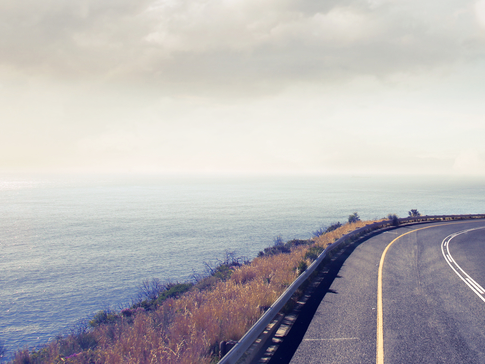 Click to add text information
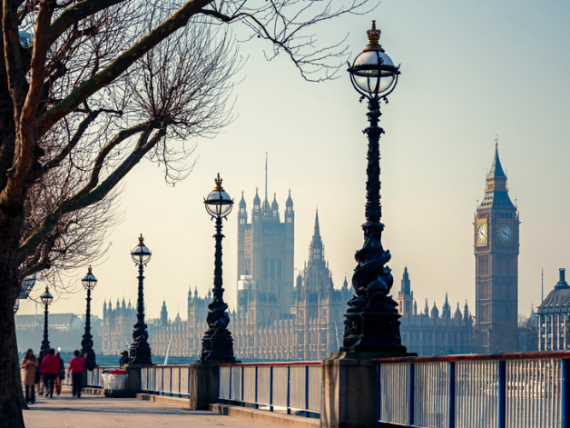 Click to add text information
04
Add your text
TRAVEL
Click here to add content of the text，and briefly explain your point of view. Click here to add content of the text，and briefly explain your point of view.
Click to add text information
Click to add text information
Click here to add content of the text，and briefly explain your point of view. Click here to add content of the text，and briefly explain your point of view. Click here to add content of the text，and briefly explain your point of view. Click here to add content of the text，and briefly explain your point of view. Click here to add content of the text，and briefly explain your point of view.
Click here to add content of the text，and briefly explain your point of view. Click here to add content of the text，and briefly explain your point of view.
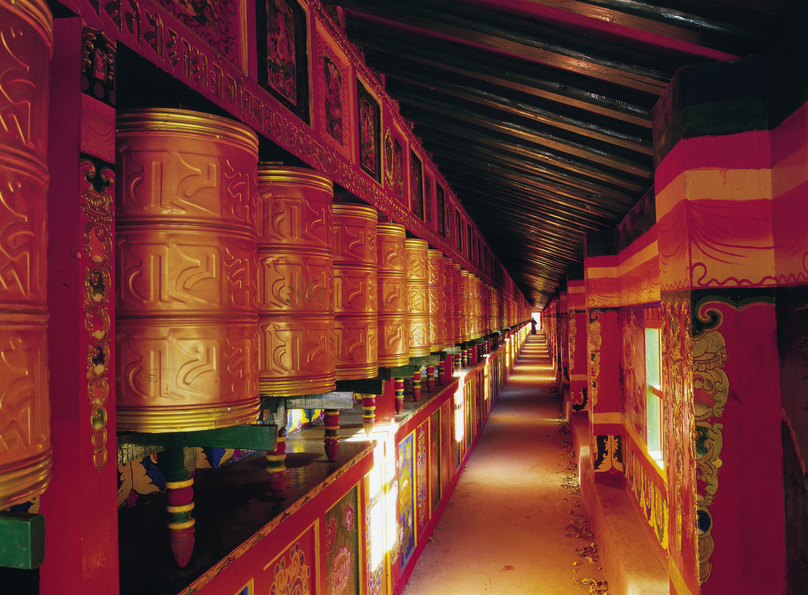 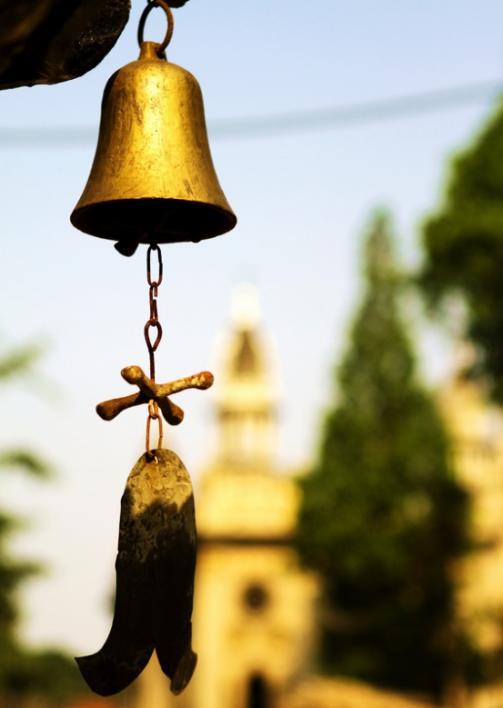 Thanks
Click here to add content of the text，and briefly explain your point of view. Click here to add content of the text，and briefly explain your point of view.